Magic Book 2
Unit 3. Lesson 2.
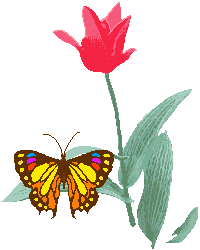 Let’s learn English
Teacher : Papadamos Konstantinos
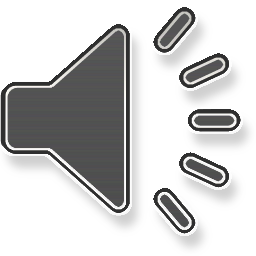 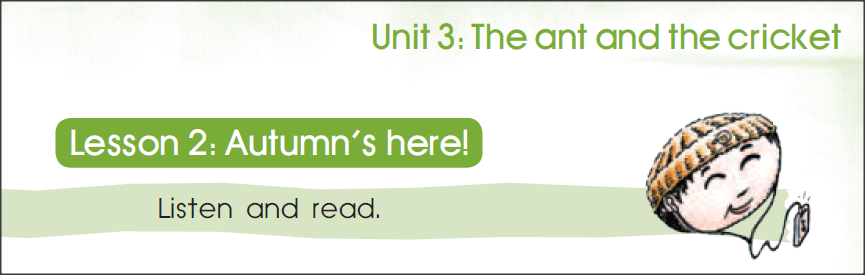 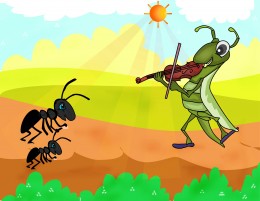 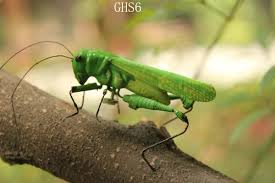 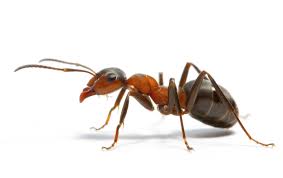 cricket
ant
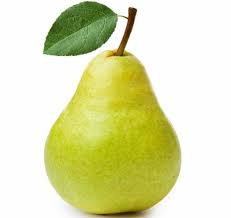 one pear
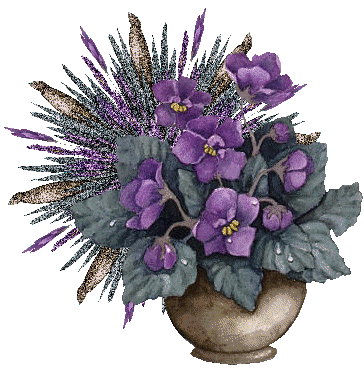 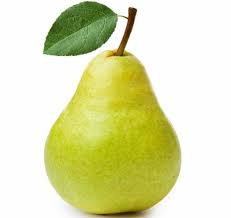 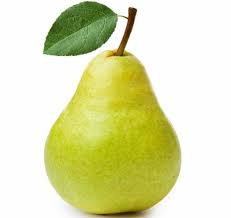 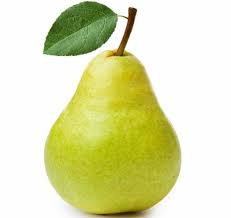 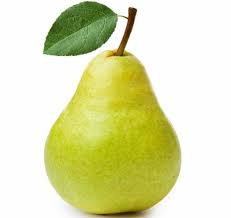 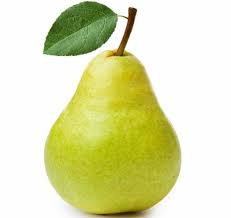 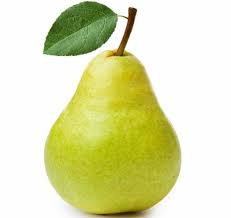 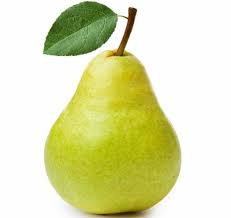 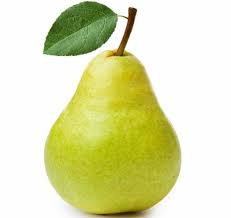 two pears
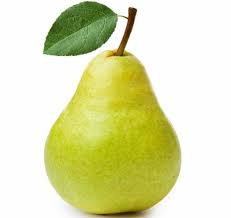 three pears
four pears
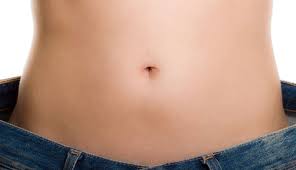 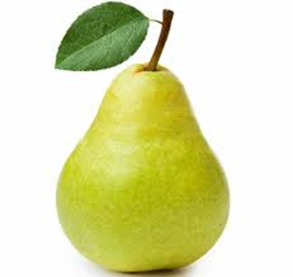 tummy
pear
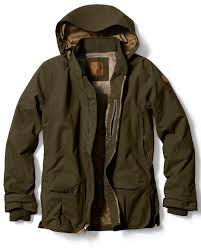 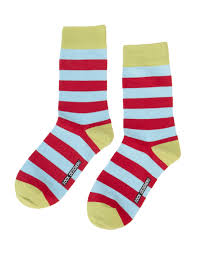 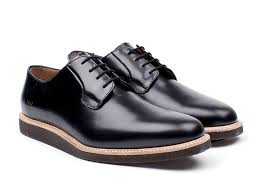 jacket
socks
shoes
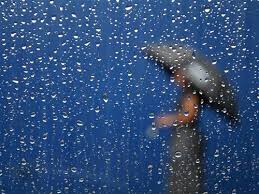 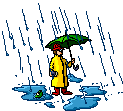 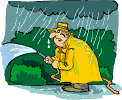 It’s raining
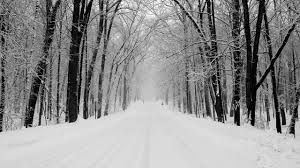 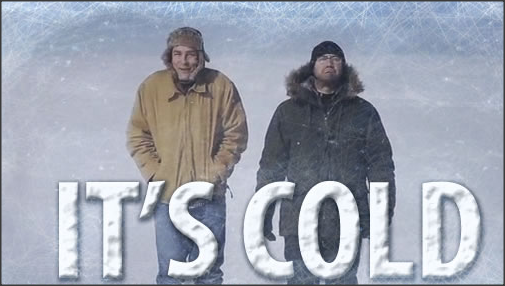 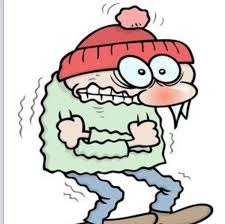 It’s cold = Κάνει κρύο
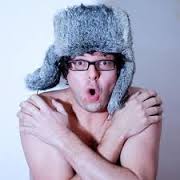 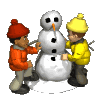 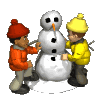 I’m cold = Κρυώνω
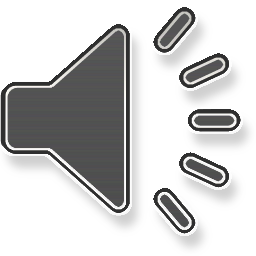 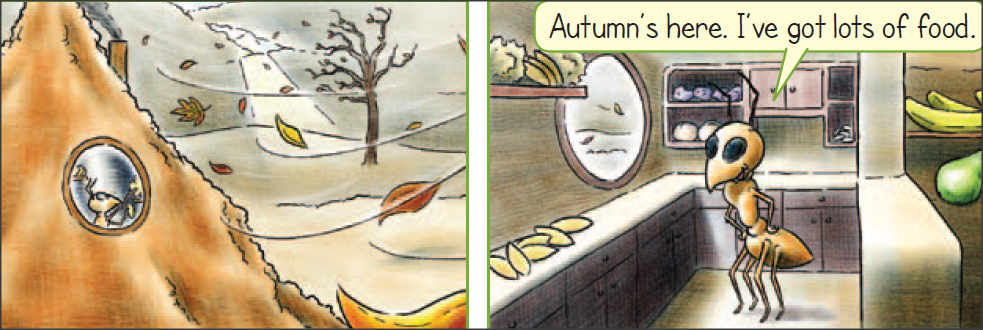 I’ve got lots of food. 
έχω πολύ φαγητό.
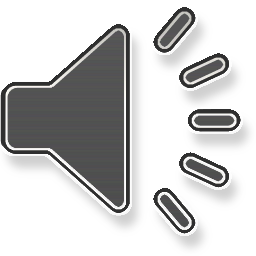 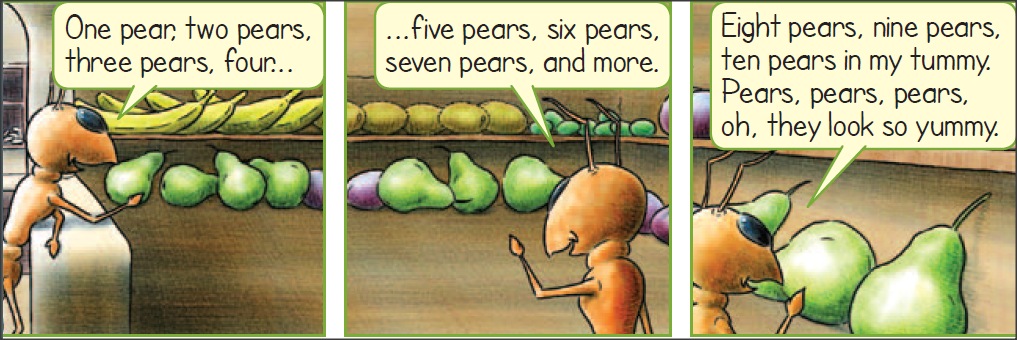 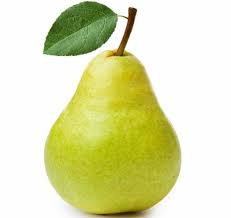 tummy = κοιλιά
pear
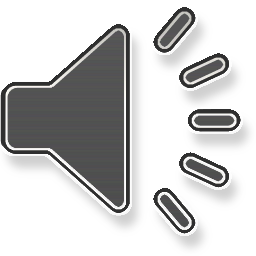 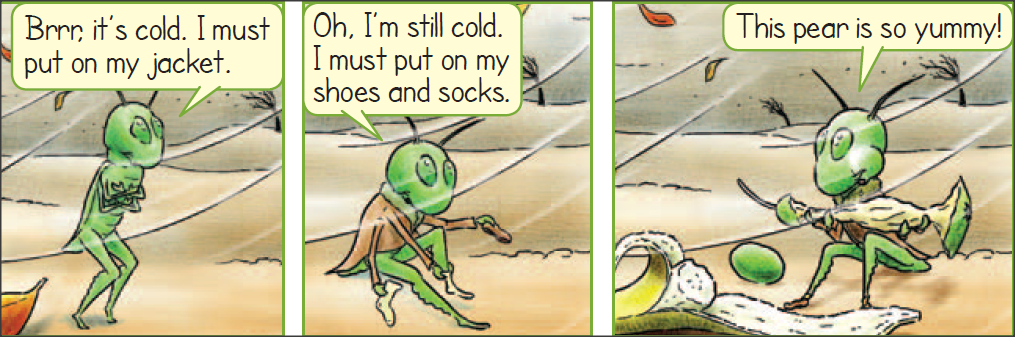 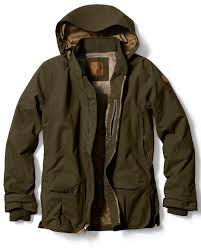 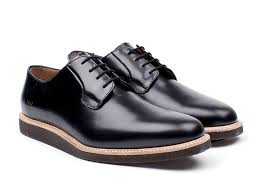 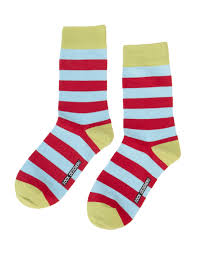 socks
jacket
shoes
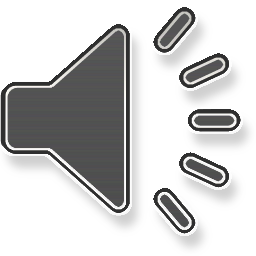 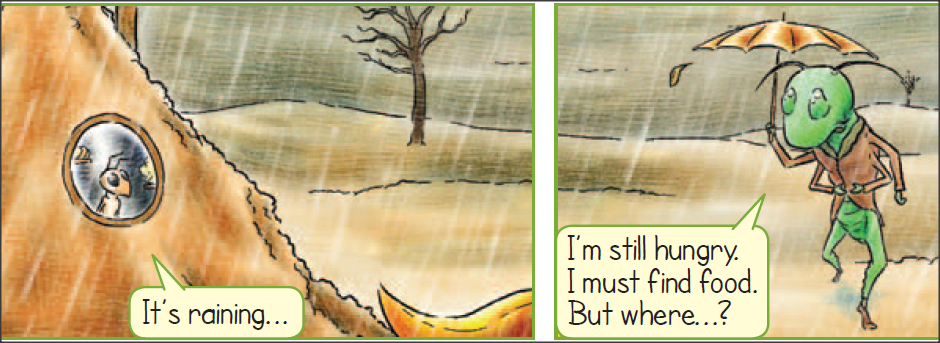 It’s raining
Βρέχει
I’m still hungry = Ακόμα
πεινάω
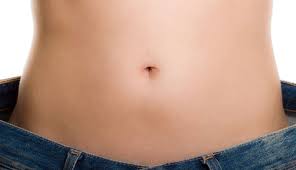 cricket
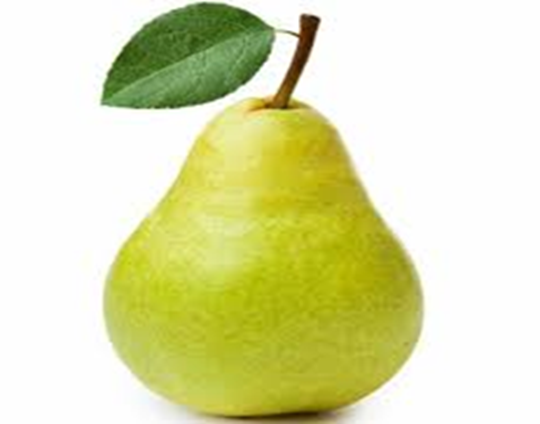 ant
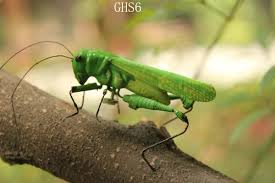 pear
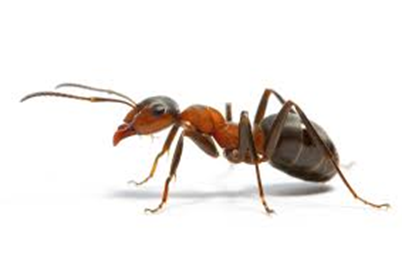 tummy
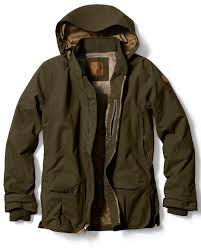 shoes
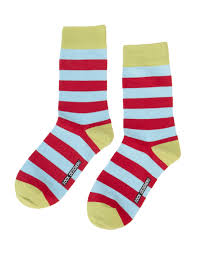 jacket
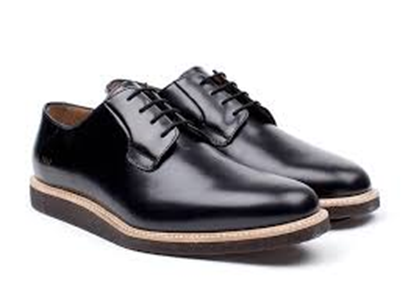 socks
Thank you, kids
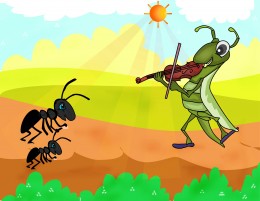 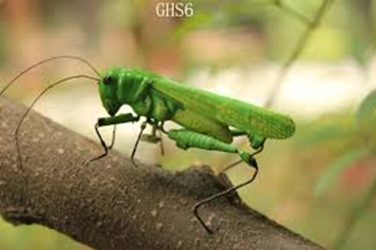 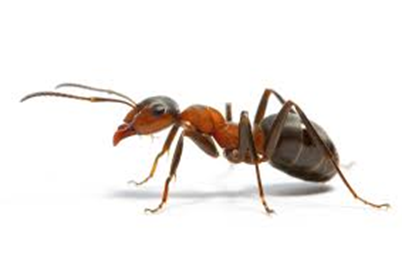 cricket
ant
Techer: Papadamos Konstantinos